HIV/AIDS in African Americans Compared to the General Population in Massachusetts
Obinna Asia (Burncoat High School)
Kevin Nguyen (South High Community School)
       Jackey Zhang (North Quincy High School)
       Seun Kolawole (Saint Peter-Marian High School)
HIV/AIDS Overview
AIDS: Acquired Immunodeficiency 
Syndrome
HIV: Human 
Immunodeficiency Virus
Retrovirus 
Destroys T-Cells ​
Blood-borne pathogen
      (sexual contact, injection)
No available cures
T-Cell count drops over time (6-10 years)
Weakened immune system
Death results from body being immuno-compromised
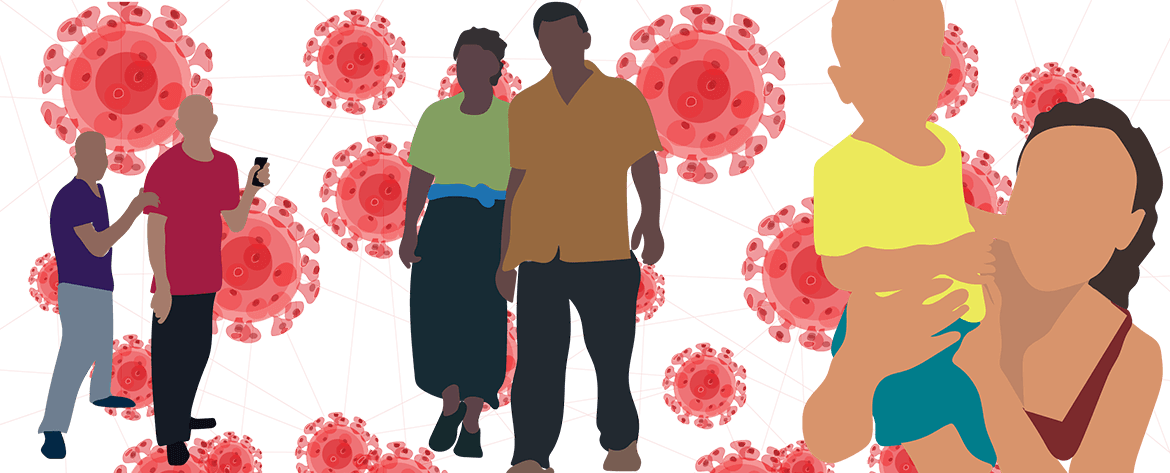 2
(HIV, 2017)
HIV/AIDS Symptoms
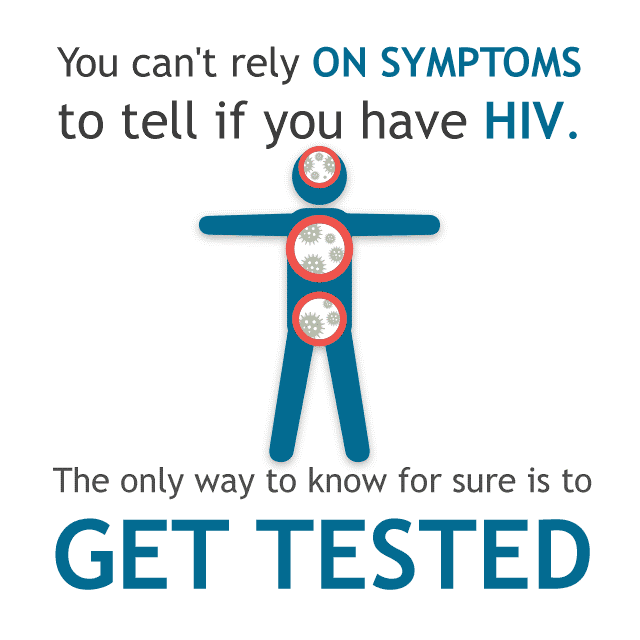 HIV
AIDS
Secondary Infections
Rapid weight loss 
Sores
Memory loss
Profuse night sweats
Swollen lymph nodes
Mouth ulcers 
Fevers 
Sore throat 	
Fatigue
3
(HIV, 2017)
[Speaker Notes: Sores: mouth, anus, or genitals]
Health Disparity
"The difference in the:
 incidence 
 prevalence 
 mortality 
 burden of disease 
and other adverse health conditions that exist among specific population groups in the United States, when compared in contrast to a larger group (general population)."
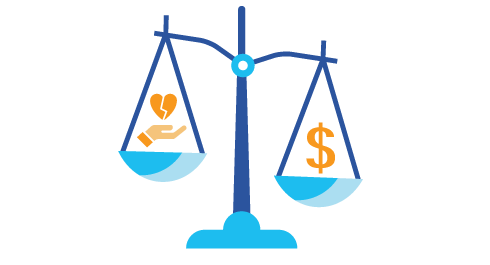 4
(NIH, 2017)
[Speaker Notes: https://www.nhlbi.nih.gov/health/educational/healthdisp/index.htm]
HIV Exposure
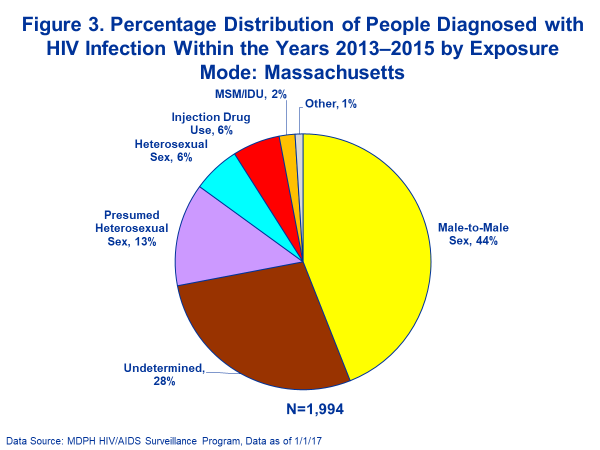 Male to male sex is the most prevalent means of exposure to HIV

A percentage of people diagnosed with HIV have confounding reports

Drug abuse in African Americans contributes to HIV transmission
5
(Massachusetts HIV/AIDS Epidemiologic Profile, 2017)
[Speaker Notes: https://www.mass.gov/files/documents/2018/05/10/epidemic-glance.docx]
Risk Factors
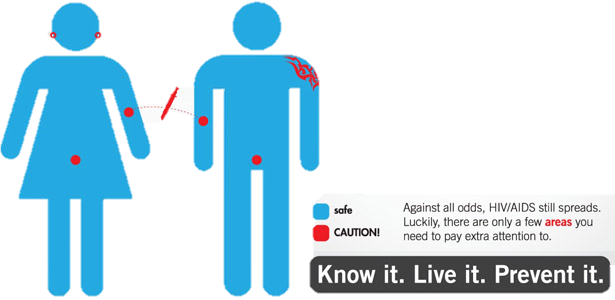 Risk factors of HIV include:
Injection drug use
Unprotected sexual contact
Mother to child
Low perception of risks
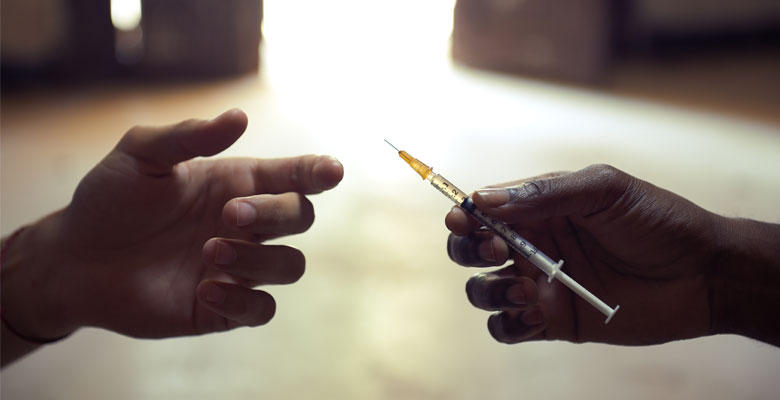 6
(What Works in Youth HIV, 2017)
Massachusetts Demographics
Asian 
6.9%
Native Hawaiian and Other Pacific Islander .1%
Massachusetts Population: 6,859,819
African American 
8.8%
Hispanic/Latino 
11.9%
White 
72.2%
7
(Census, 2017)
[Speaker Notes: HTTPS://WWW.CENSUS.GOV/QUICKFACTS/FACT/TABLE/MA/PST045217]
8
(AIDSVu, 2015)
[Speaker Notes: https://www.mass.gov/files/documents/2018/06/29/dying-aids.docx]
Reasons Contributing to the Disparity
The biggest contributors to the disparity include:

Economic differences
& 
Social barriers
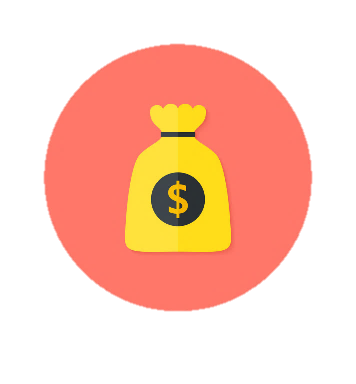 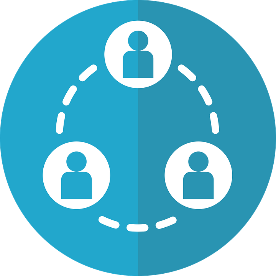 9
Poverty Rates in Massachusetts
“Poverty can limit access to health care, HIV testing, and medications that can lower levels of HIV in the blood... those who cannot afford the basics in life... increase their HIV risk.”
Source: UMASS Boston, Web, Poverty in Massachusetts by Race, 2017
10
(Talkpoverty, 2014)
[Speaker Notes: https://talkpoverty.org/2014/09/23/end-hiv-aids-and-poverty/
“The high costs of housing in Massachusetts, particularly in and around Boston, which is home to 30% of PLWH, and limited affordable housing options, places housing insecurity as one of the most substantial barriers to health facing individuals living with and at risk for HIV infection in the Commonwealth.”]
Costs of Treatment
Adequate treatment proves to be too costly 
Yearly: ~$23,000 (2010) 
Lifetime: $379,668 (2010)
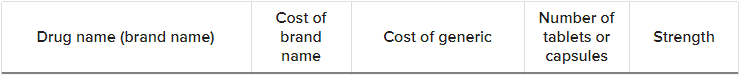 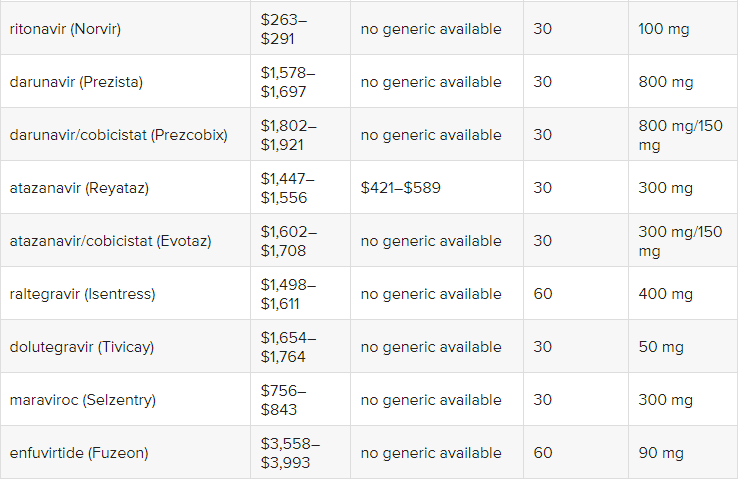 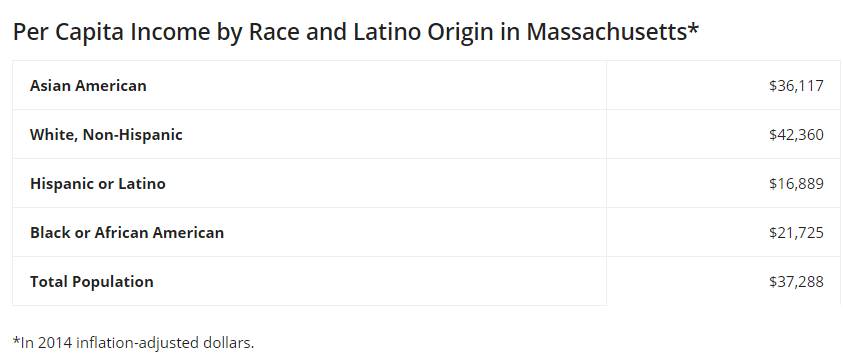 Source: UMASS Boston, Web, Data by Race and Latino Origin in Massachusetts, 2014
11
(CDC, 2017)
Source: Healthline, Web, The Cost of HIV Treatment, 2018
[Speaker Notes: https://www.hiv.gov/hiv-basics/staying-in-hiv-care/hiv-treatment/paying-for-hiv-care-and-treatment <<<<<<<LOOK AT THIS SEUN FOR HEALTH CARE IDEAS
www.cdc.gov/hiv/programresources/guidance/costeffectiveness/index.html
https://www.healthline.com/health/hiv-aids/cost-of-treatment]
Social Adversity “Stigma, fear, discrimination, and homophobia may place many African Americans at higher risk for HIV.” (CDC)
1/5 Massachusetts residents report 
they hide HIV condition

Damages social relationships
 
Affects mental health negatively

Neglects education on disease
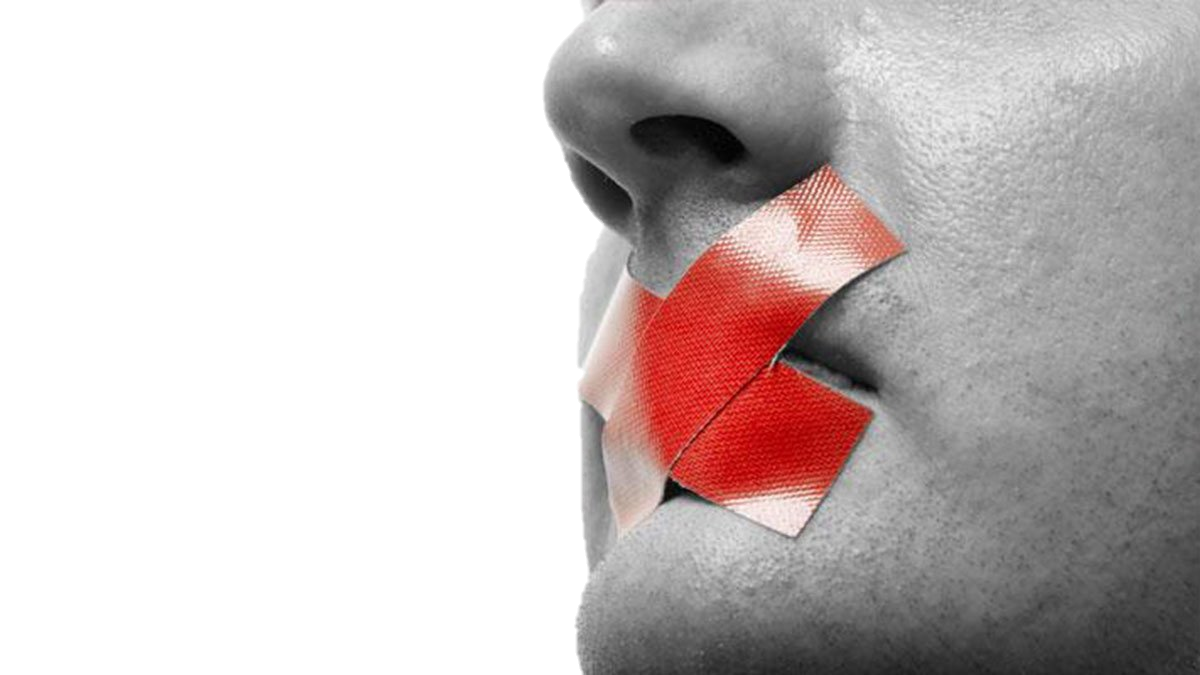 12
(Kotz, 2017)
[Speaker Notes: Poor mental health may delay or complicate access to care 
https://www.boston.com/uncategorized/noprimarytagmatch/2012/07/27/living-with-the-stigma-of-hiv-many-in-state-hide-their-status]
Racial Discrimination “Persons with HIV are still faced with discrimination by hospitals, doctors, dentists, and other health care providers.” (Glad 2014)
“Whenever AIDS has won, stigma, shame, distrust, discrimination and apathy was on its side. Every time AIDS has been defeated, it has been because of trust, openness, dialogue between individuals and communities, family support, human solidarity, and the human perseverance to find new paths and solutions.” (Avert 2014)
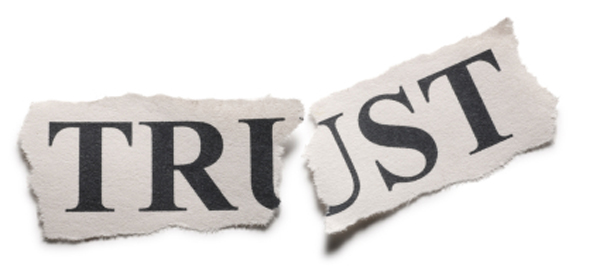 13
[Speaker Notes: MASSACHUSETTS INTEGRATED HIV/AIDS PREVENTION AND CARE PLAN]
Conclusion
HIV/AIDS affects African Americans disproportionately as opposed to other ethnic groups in Massachusetts 
Several barriers contribute to this disparity: 
Poverty
Monetary demands
Stigma 
HIV is avoidable through information and prevention 
Future of optimism 
Massachusetts Integrated HIV/AIDS Prevention and Care Plan
14
Shan Lu, M.D., Ph.D. and His Work
Professor of medicine and biochemistry & molecular pharmacology 

Working on research and development of DNA vaccines for HIV

Vaccine will be tested over 6-12 months with volunteers 

Vaccine strategy best hope to combat HIV
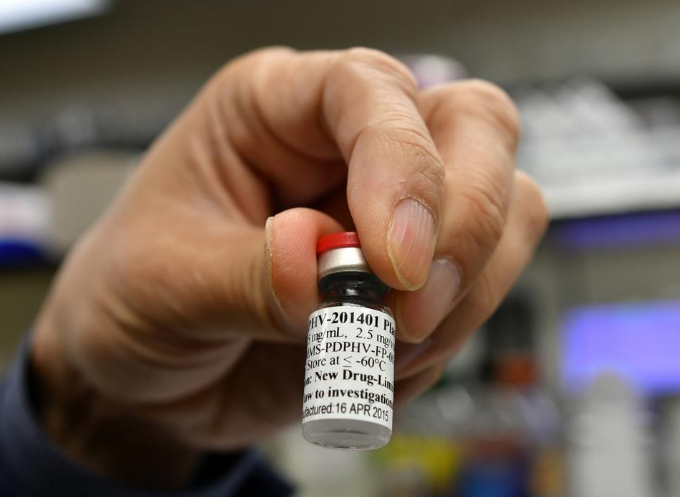 15
(Shelton, 2017)
T&G Staff/Christine Peterson
[Speaker Notes: https://www.umassmed.edu/news/news-archives/2018/03/umass-medical-school-hiv-vaccine-to-be-tested-in-new-phase-i-trial/]
HIV/AIDS Resources and Help in Massachusetts
AIDS Project Worcester
 Planned Parenthood 
 AIDS Action Committee of Massachusetts 
 Massachusetts HIV Drug Assistance Program
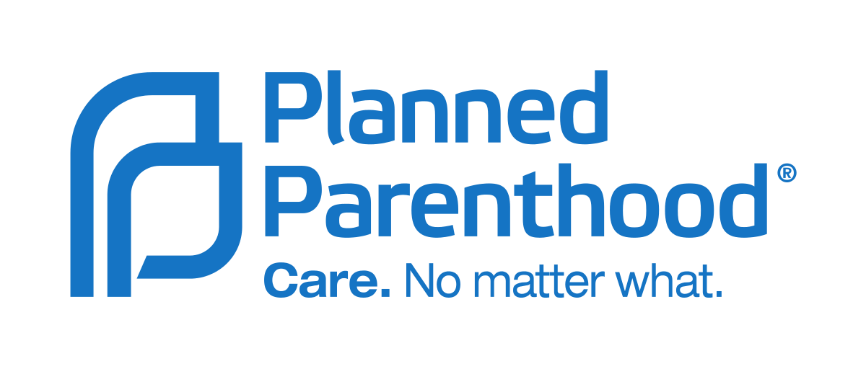 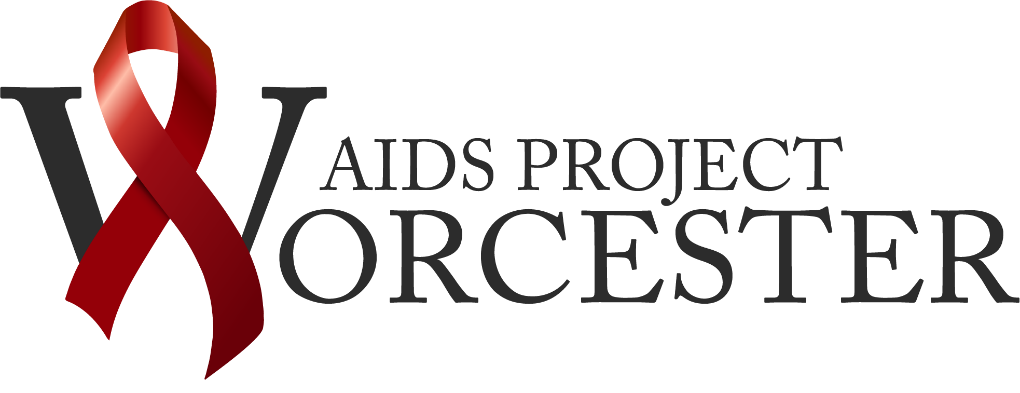 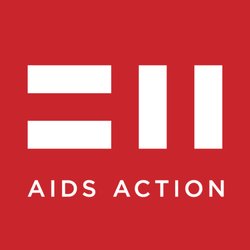 16
Bibliography
CDC. “What Are HIV and AIDS?” HIV.gov, 21 Feb. 2018, www.hiv.gov/hiv-basics/overview/about-hiv-and-aids/what-are-hiv-and-aids.
“Health Disparities.” National Heart Lung and Blood Institute, U.S. Department of Health and Human Services, 	www.nhlbi.nih.gov/health/educational/healthdisp/index.htm.
“2017 Massachusetts HIV/AIDS Epidemiologic Profile, .” MassGov, 2017, www.mass.gov/files/documents/2018/05/10/epidemic-glance.docx . “U.S. Census Bureau 	QuickFacts: Massachusetts.” QuickFacts Massachusetts,
“U.S. Census Bureau QuickFacts: Massachusetts.” QuickFacts Massachusetts, www.census.gov/quickfacts/fact/table/ma/PST045217.
“Local Data: Massachusetts.” AIDSVu, aidsvu.org/state/massachusetts/.
“Stigma.” What Works in Youth HIV, 4 Jan. 2018, www.whatworksinyouthhiv.org/youth-hiv/hiv-prevention-treatment/stigma.
Campbell, Scott, et al. “The Struggle to End HIV/AIDS and Poverty.” Talk Poverty, 6 Mar. 2018, talkpoverty.org/2014/09/23/end-hiv-aids-and-poverty/.
Albelda, Randy; Cadet, Ferry; and Mei, Dinghong, "Poverty in Massachusetts by Race" (2011). Center for Social Policy Publications. 	56. https://scholarworks.umb.edu/csp_pubs/56.
“The Cost of HIV Treatment.” Healthline, Healthline Media, www.healthline.com/health/hiv-aids/cost-of-treatment.
Shrage, Laurie. “The Lancet | Vol 388, Issue 10049, Pages 1025-1128, e2-e3 (10–16 September 2016).” Egyptian Journal of Medical Human Genetics, Elsevier, 14 	July 2016, www.sciencedirect.com/journal/the-lancet/vol/388/issue/10049.
Initiative, Prison Policy. “Massachusetts Profile.” Mass Incarceration: The Whole Pie 2016 | Prison Policy Initiative, www.prisonpolicy.org/profiles/MA.html.
Fekih, Sihem, and Rachel Glickhouse. “Inside New York's Prison HIV Problem.” Popular Blocks, 30 Apr. 2015, bl.ocks.org/riogringa/raw/c51388dfd91d9c4bd86d/.
“HIV/AIDS.” HIV Cost-Effectiveness, Centers for Disease Control and Prevention, 8 Mar. 	2017, www.cdc.gov/hiv/programresources/guidance/costeffectiveness/index.html.
17
Bibliography
Bibliography
“Institute for Asian American Studies.” Data by Race and Latino Origin in Massachusetts, 2014, University of Massachusetts Boston, 2014, 	www.umb.edu/iaas/census/acs/data_by_race_and_latino_origin_in_ma_2014. 
“Massachusetts Overview of Legal Issues for People with HIV.” GLADAnswers, June 2014, www.glad.org/wp-content/uploads/2017/01/ma-hiv-overview.pdf.
Ojikutu, Bisola et al. “All Black People Are Not Alike: Differences in HIV Testing Patterns, Knowledge, and Experience of Stigma Between U.S.-Born and Non–U.S.-	Born Blacks in Massachusetts.” AIDS Patient Care and STDs 27.1 (2013): 45–54. PMC. Web. 20 July 2018.
 “Homophobia and HIV.” AVERT, Avert, 23 Apr. 2018, www.avert.org/professionals/hiv-social-issues/homophobia.
“STIGMA, DISCRIMINATION AND HIV.” Testsgn.org, Avert.org, 3 Feb. 2017, www.testsgn.org/en/news/stigma-discrimination-and-hiv.
 Kotz, Deborah. “Living with the Stigma of HIV: Many in State Hide Their Status.” Boston.com, The Boston Globe, 27 July 2012, 	www.boston.com/uncategorized/noprimarytagmatch/2012/07/27/living-with-the-stigma-of-hiv-many-in-state-hide-their-status.
Wolitski, Richard. “HIV in the African American Community: Progress, But Our Work Is Far From Over.” HIV.gov, 1 Mar. 2018, www.hiv.gov/blog/hiv-african-	american-community-progress-our-work-far-over.
MASSACHUSETTS INTEGRATED HIV/AIDS PREVENTION AND CARE PLAN. BUREAU OF INFECTIOUS DISEASE AND LABORATORY SCIENCES, 2017, 	www.mass.gov/files/documents/2016/12/vz/mass-hiv-aids-plan.pdf.
Spencer, Susan. “HIV Vaccine Developed at UMass Medical School to Start Clinical Trials at Four US Sites.” Telegram.com, Telegram.com, 12 Apr. 2018, 	www.telegram.com/news/20180411/hiv-vaccine-developed-at-umass-medical-school-to-start-clinical-trials-at-four-us-sites.
Basics. “HIV/AIDS.” Treatment Decisions for HIV - HIV/AIDS, 21 June 2005, www.hiv.va.gov/patient/basics/what-is-HIV.asp.
Content Source: HIV.govDate last updated: May 15, 2017. “Symptoms of HIV.” HIV.gov, 31 Aug. 2017, www.hiv.gov/hiv-basics/overview/about-hiv-and-	aids/symptoms-of-hiv.
18